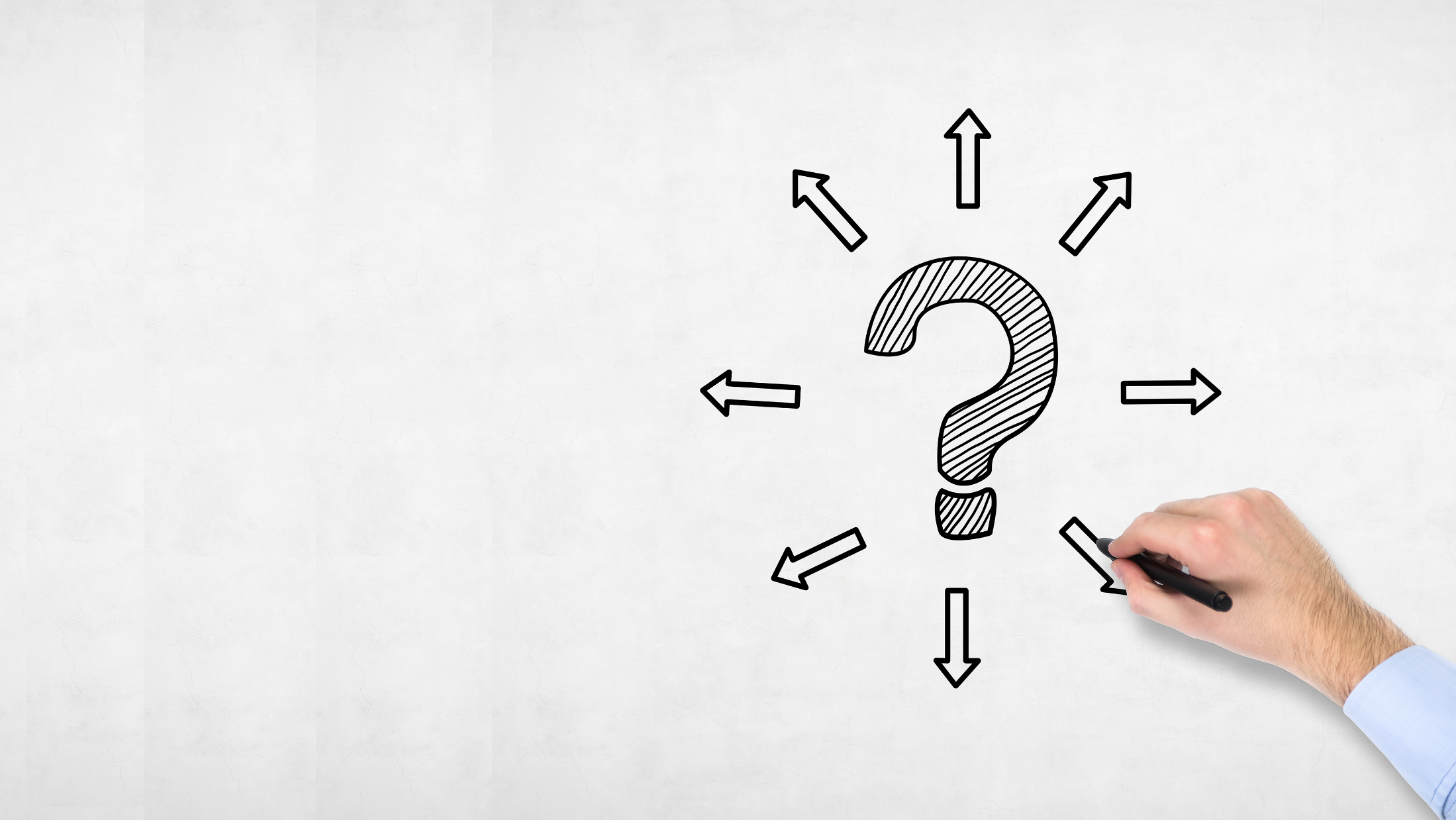 LOGO
工作汇报
工作总结/工作汇报/工作计划/工作报告/述职报告等
输入企业名称
汇报人：xxxxx
汇报时间：xxxxx
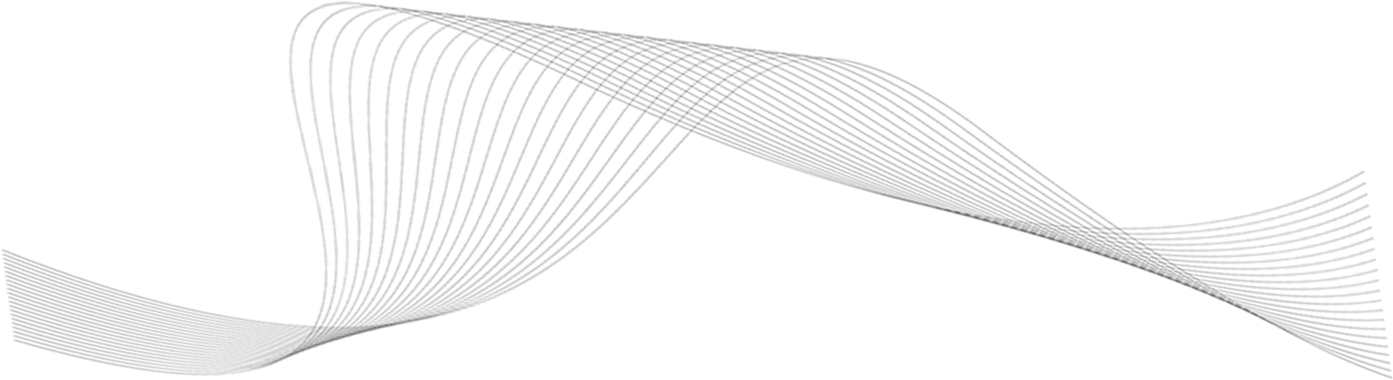 目录
CONTENTS
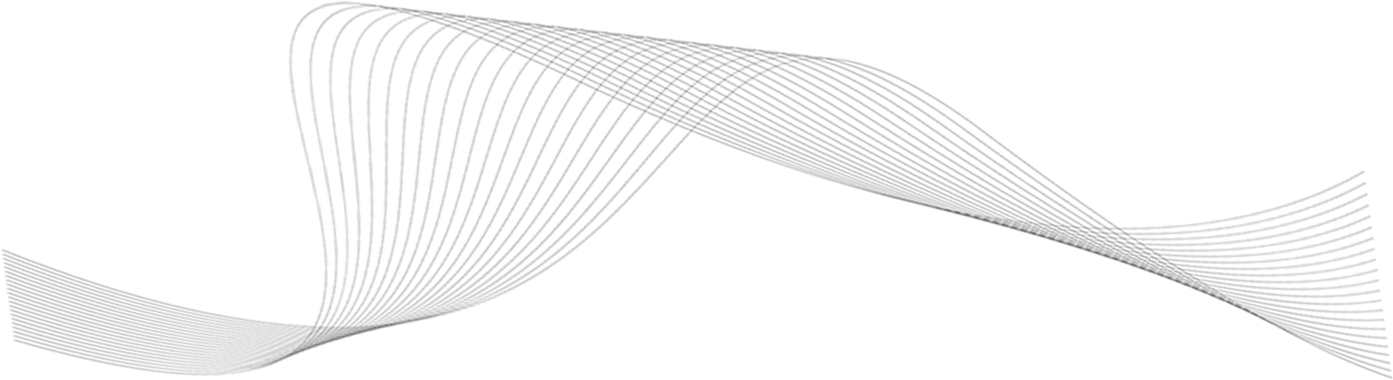 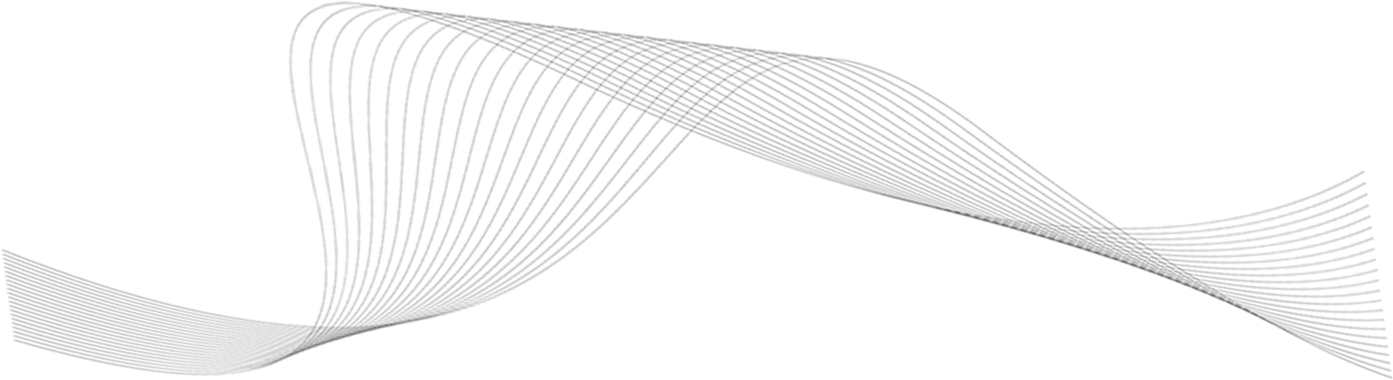 小组业务数据
ADD YOUR TLITLE ADD YOUR TLITLE
具体工作内容
ADD YOUR TLITLE ADD YOUR TLITLE
工作亮点展示
ADD YOUR TLITLE ADD YOUR TLITLE
近期工作计划
ADD YOUR TLITLE ADD YOUR TLITLE
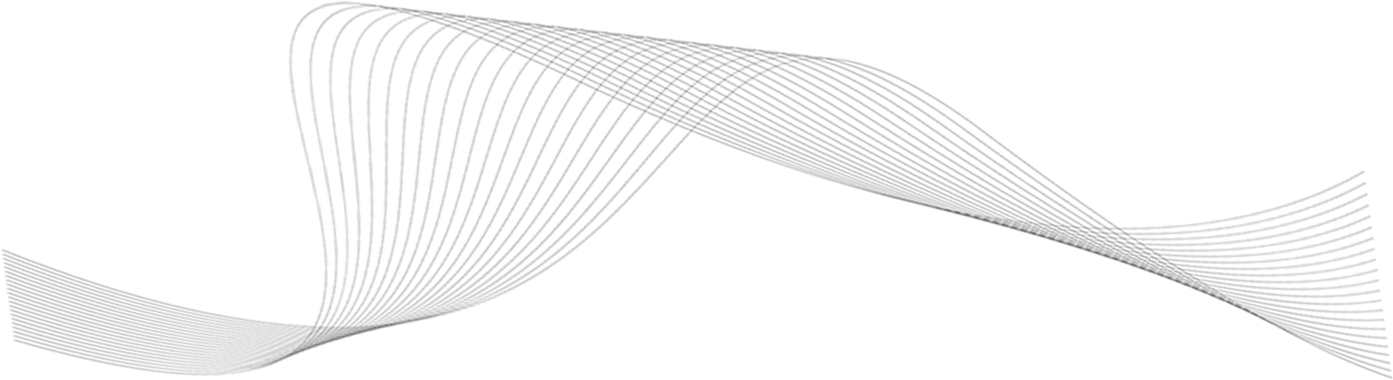 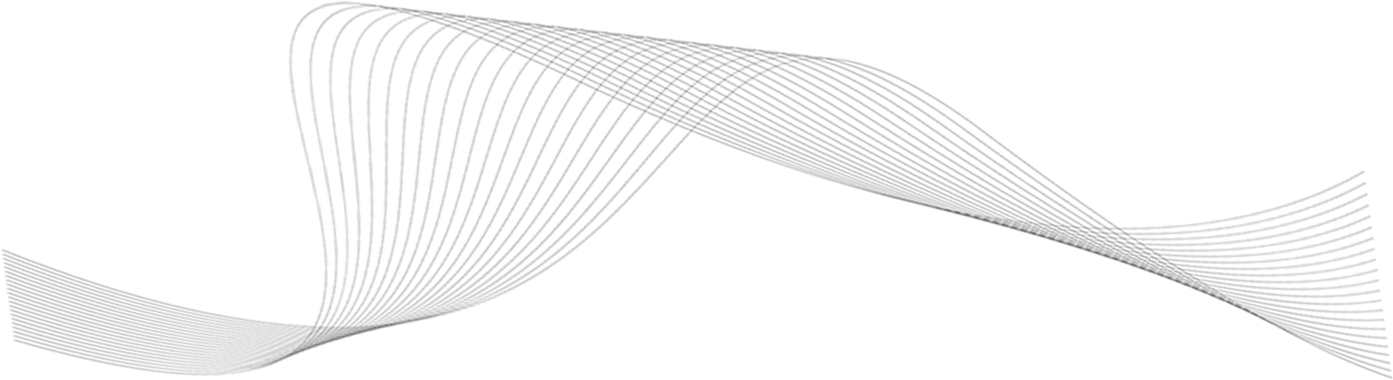 1
小组业务数据
Part 01
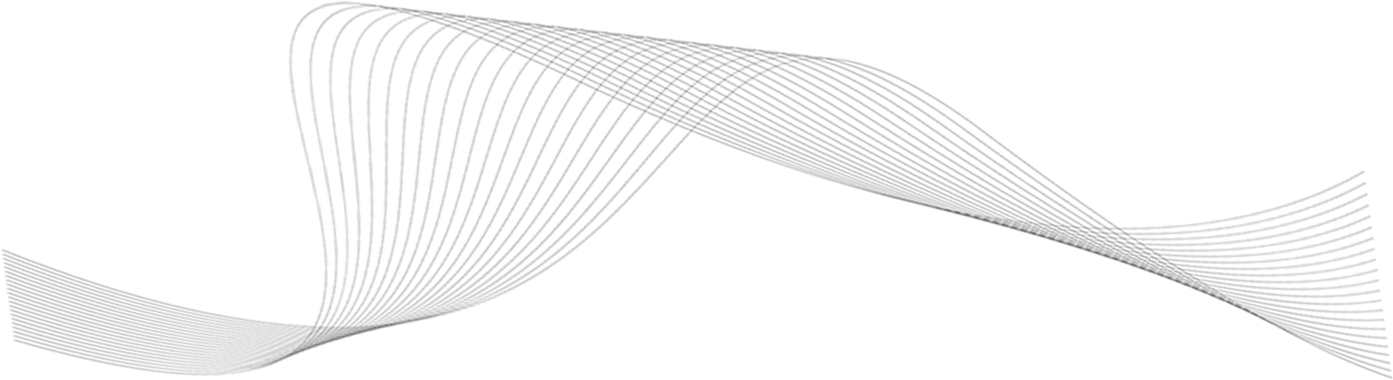 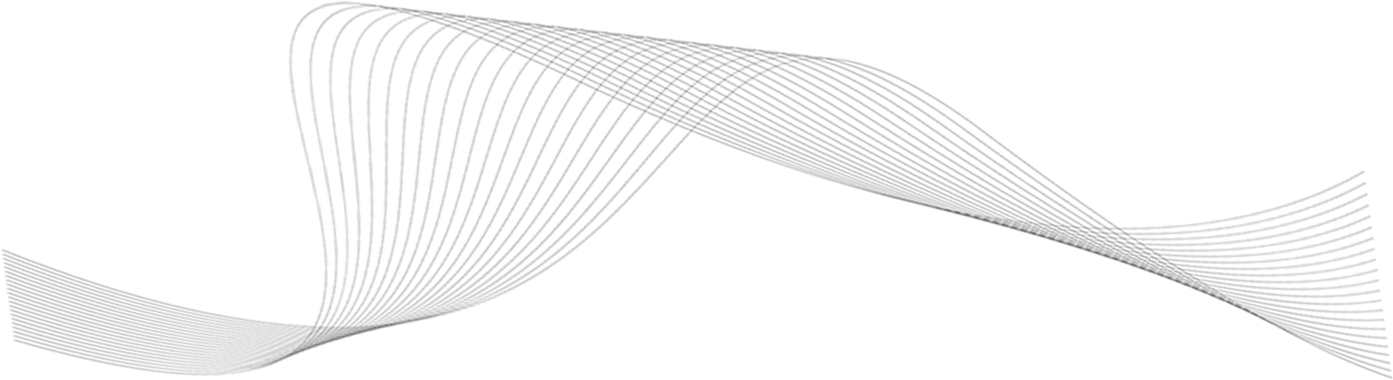 小组业务数据
ADD YOUR TLITLE ADD YOUR TLITLE
标题文字添加
标题文字添加
标题文字添加
标题文字添加
请在此处添加具体内容，简单说明即可，注意板面美观度。
请在此处添加具体内容，简单说明即可，注意板面美观度。
请在此处添加具体内容，简单说明即可，注意板面美观度。
请在此处添加具体内容，简单说明即可，注意板面美观度。
小组业务数据
ADD YOUR TLITLE ADD YOUR TLITLE
65%
20%
90%
45%
输入标题文本
输入标题文本
输入标题文本
输入标题文本
请在此处添加具体内容，简单说明即可，注意板面美观度。请在此处添加具体内容，简单说明即可，注意板面美观度。
请在此处添加具体内容，简单说明即可，注意板面美观度。请在此处添加具体内容，简单说明即可，注意板面美观度。
请在此处添加具体内容，简单说明即可，注意板面美观度。请在此处添加具体内容，简单说明即可，注意板面美观度。
请在此处添加具体内容，简单说明即可，注意板面美观度。请在此处添加具体内容，简单说明即可，注意板面美观度。
小组业务数据
ADD YOUR TLITLE ADD YOUR TLITLE
标题文本预设
输入标题文本
输入标题文本
输入标题文本
输入标题文本
输入标题文本
请在此处添加具体内容，简单说明即可，注意板面美观度。
请在此处添加具体内容，简单说明即可，注意板面美观度。
请在此处添加具体内容，简单说明即可，注意板面美观度。
请在此处添加具体内容，简单说明即可，注意板面美观度。
请在此处添加具体内容，简单说明即可，注意板面美观度。
小组业务数据
ADD YOUR TLITLE ADD YOUR TLITLE
请在此处添加具体内容，简单说明即可，注意板面美观度。
32%
输入标题文本
18%
输入标题文本
请在此处添加具体内容，简单说明即可，注意板面美观度。
28%
输入标题文本
请在此处添加具体内容，简单说明即可，注意板面美观度。
22%
输入标题文本
请在此处添加具体内容，简单说明即可，注意板面美观度。
小组业务数据
ADD YOUR TLITLE ADD YOUR TLITLE
输入标题文本
输入标题文本
输入标题文本
输入标题文本
请请在此处添加具体内容，简单说明即可，注意板面美观度。
请在此处添加具体内容，简单说明即可，注意板面美观度。
请在此处添加具体内容，简单说明即可，注意板面美观度。
请在此处添加具体内容，简单说明即可，注意板面美观度。
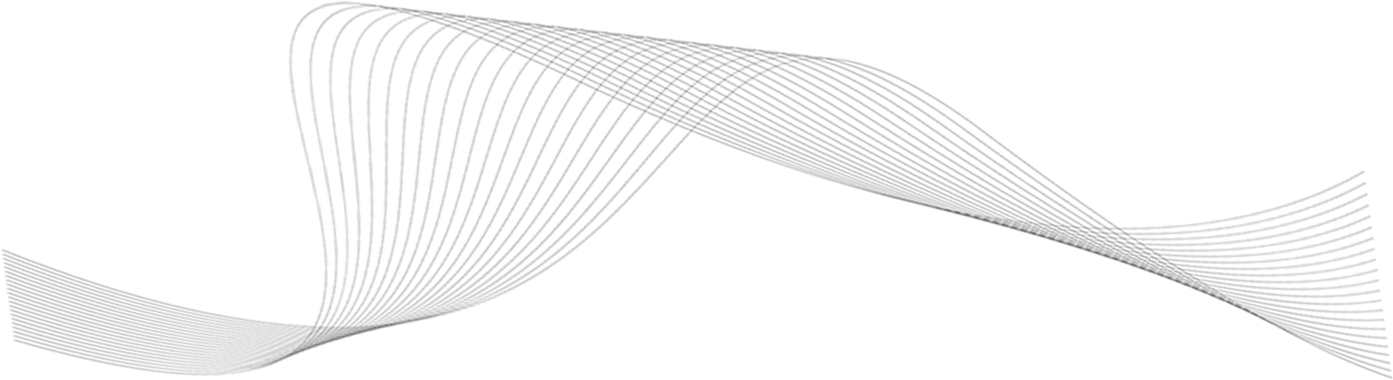 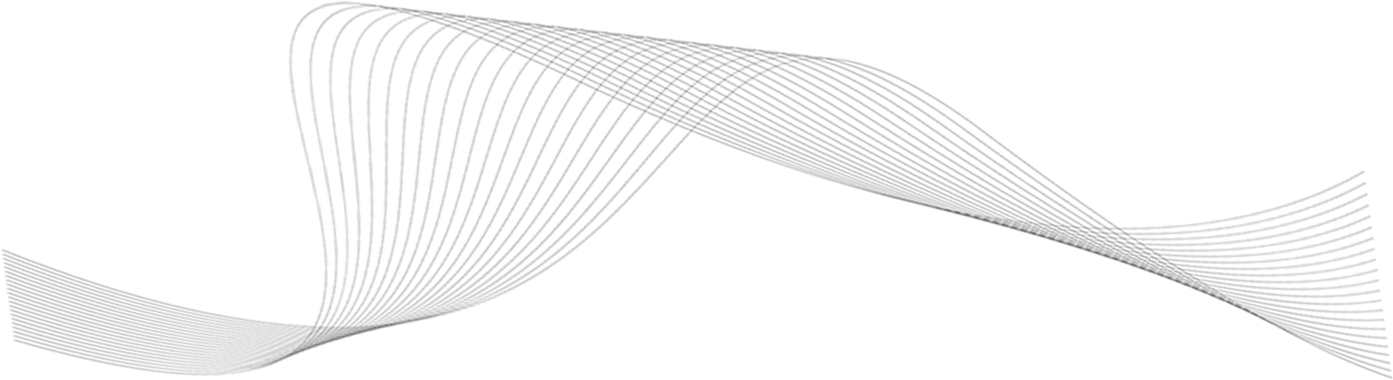 2
具体工作内容
Part 02
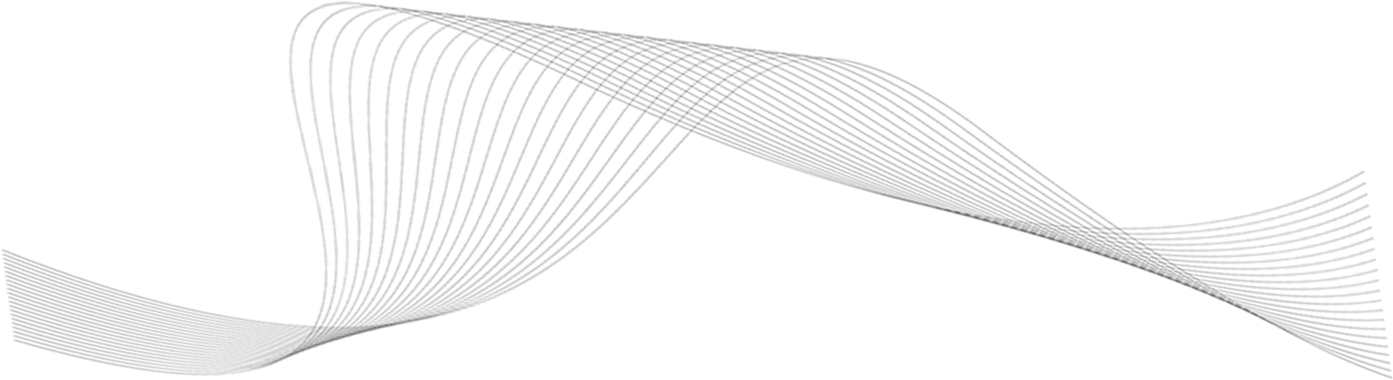 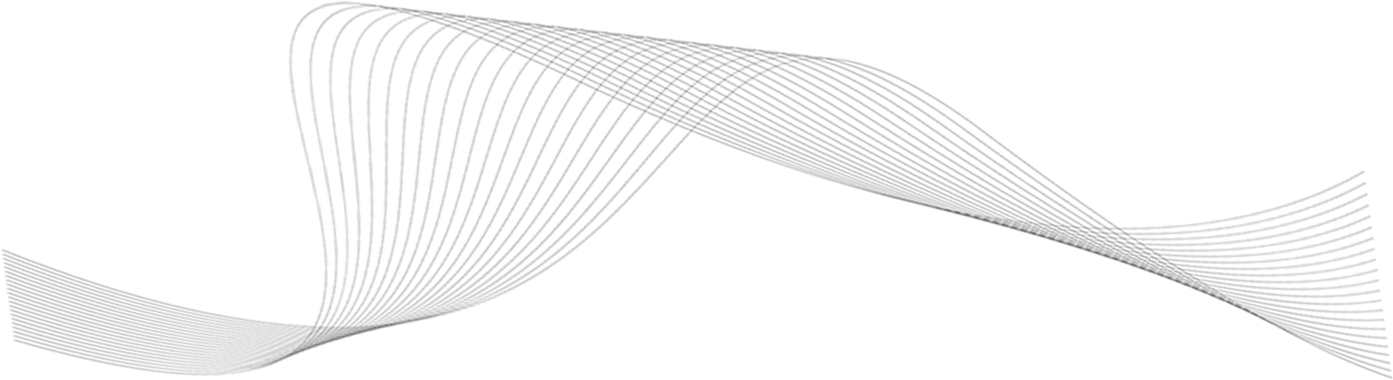 具体工作内容
ADD YOUR TLITLE ADD YOUR TLITLE
输入标题文本
输入标题文本
输入标题文本
输入标题文本
输入标题文本
请在此处添加具体内容，简单说明即可，注意板面美观度。
请在此处添加具体内容，简单说明即可，注意板面美观度。
请在此处添加具体内容，简单说明即可，注意板面美观度。
请在此处添加具体内容，简单说明即可，注意板面美观度。
请在此处添加具体内容，简单说明即可，注意板面美观度。
具体工作内容
ADD YOUR TLITLE ADD YOUR TLITLE
输入标题文本
输入标题文本
请请在此处添加具体内容，简单说明即可，注意板面美观度。
请在此处添加具体内容，简单说明即可，注意板面美观度。
输入标题文本
输入标题文本
请在此处添加具体内容，简单说明即可，注意板面美观度。
请在此处添加具体内容，简单说明即可，注意板面美观度。
具体工作内容
ADD YOUR TLITLE ADD YOUR TLITLE
90%
70%
60%
50%
20%
输入标题文本
输入标题文本
输入标题文本
输入标题文本
输入标题文本
请在此处添加具体内容，简单说明即可，注意板面美观度。
请在此处添加具体内容，简单说明即可，注意板面美观度。
请在此处添加具体内容，简单说明即可，注意板面美观度。
请在此处添加具体内容，简单说明即可，注意板面美观度。
请在此处添加具体内容，简单说明即可，注意板面美观度。
具体工作内容
ADD YOUR TLITLE ADD YOUR TLITLE
添加标题内容
添加标题内容
添加标题内容
添加标题内容
请在此处添加具体内容，简单说明即可，注意板面美观度。
请在此处添加具体内容，简单说明即可，注意板面美观度。
请在此处添加具体内容，简单说明即可，注意板面美观度。
请在此处添加具体内容，简单说明即可，注意板面美观度。
75%
80%
50%
90%
具体工作内容
ADD YOUR TLITLE ADD YOUR TLITLE
标题文本预设
请在此处添加具体内容，简单说明即可，注意板面美观度。
标题文本预设
标题文本预设
请在此处添加具体内容，简单说明即可，注意板面美观度。
请在此处添加具体内容，简单说明即可，注意板面美观度。
标题文本预设
标题文本预设
请在此处添加具体内容，简单说明即可，注意板面美观度。
请在此处添加具体内容，简单说明即可，注意板面美观度。
标题文本预设
请在此处添加具体内容，简单说明即可，注意板面美观度。
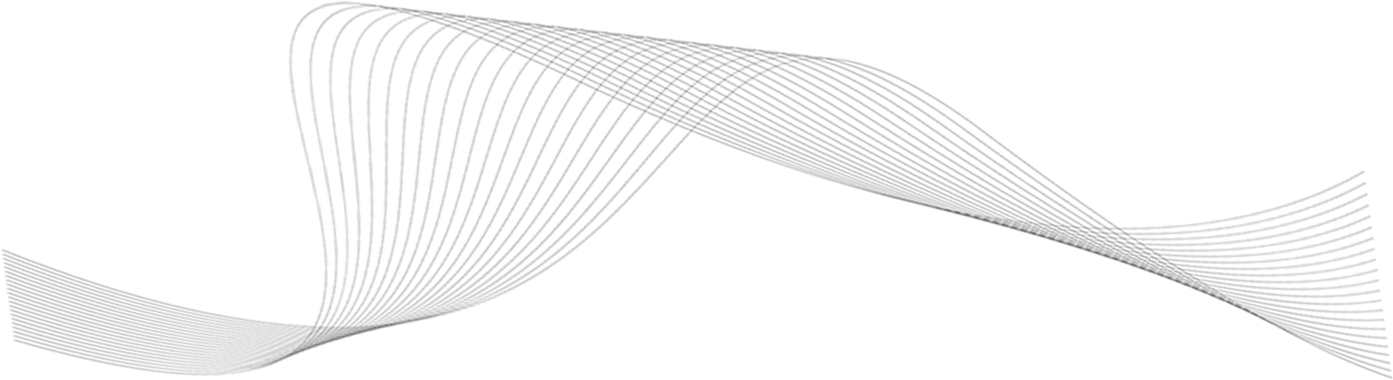 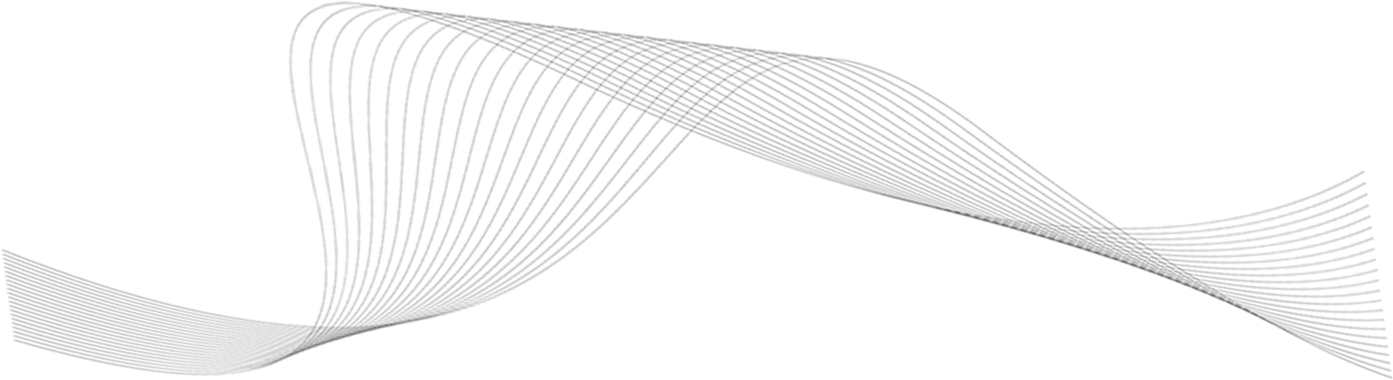 3
工作亮点展示
Part 03
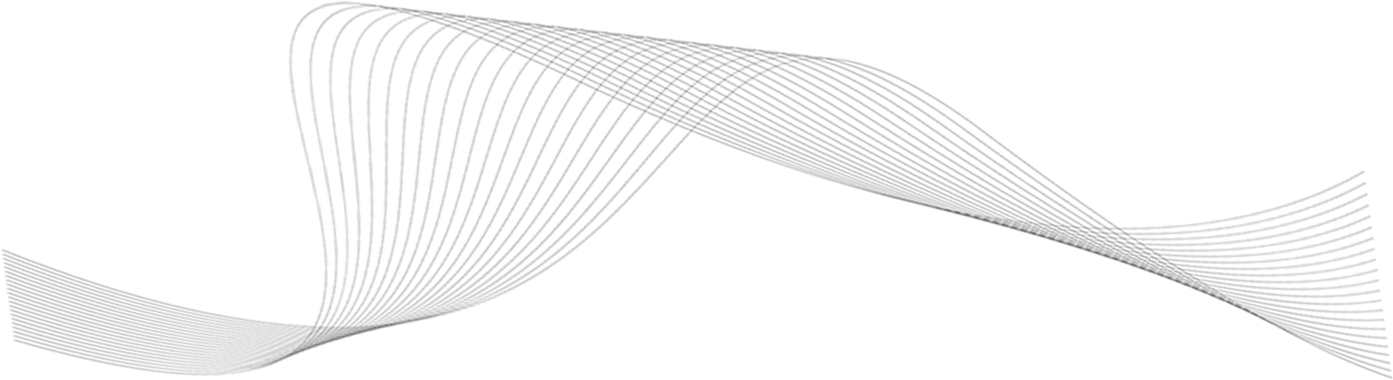 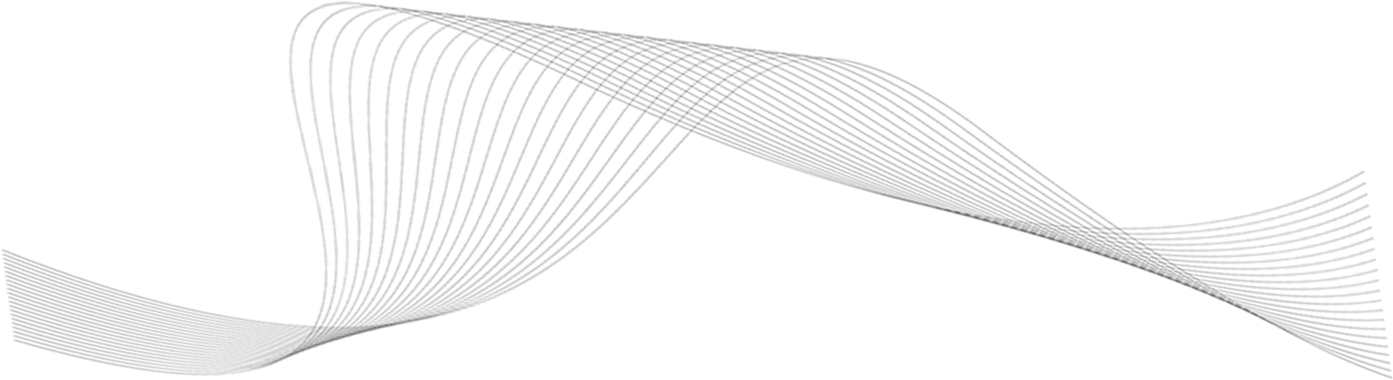 工作亮点展示
ADD YOUR TLITLE ADD YOUR TLITLE
01
02
20000 DOMAINS
4 COLOR
单击编辑标题
单击编辑标题
请在此处添加具体内容，简单说明即可，注意板面美观度。
请在此处添加具体内容，简单说明即可，注意板面美观度。
单击编辑标题
LINUX / WINDOWS
04
1000
03
单击编辑标题
单击编辑标题
请在此处添加具体内容，简单说明即可，注意板面美观度。
请在此处添加具体内容，简单说明即可，注意板面美观度。
工作亮点展示
ADD YOUR TLITLE ADD YOUR TLITLE
标题
内容
请输入文字内容及说明
标题
请输入文字内容
内容
工作亮点展示
ADD YOUR TLITLE ADD YOUR TLITLE
输入标题文本
输入标题文本
输入标题文本
输入标题文本
输入标题文本
输入标题文本
输入标题文本
输入标题文本
输入标题文本
输入标题文本
请在此处添加具体内容，简单说明即可，注意板面美观度。
请在此处添加具体内容，简单说明即可，注意板面美观度。
请在此处添加具体内容，简单说明即可，注意板面美观度。
请在此处添加具体内容，简单说明即可，注意板面美观度。
请在此处添加具体内容，简单说明即可，注意板面美观度。
工作亮点展示
ADD YOUR TLITLE ADD YOUR TLITLE
标题文本预设
标题文本预设
标题文本预设
请在此处添加具体内容，简单说明即可，注意板面美观度。
请在此处添加具体内容，简单说明即可，注意板面美观度。
请在此处添加具体内容，简单说明即可，注意板面美观度。
工作亮点展示
ADD YOUR TLITLE ADD YOUR TLITLE
标题文字添加
标题文字添加
标题文字添加
标题文字添加
标题文字添加
请在此处添加具体内容，简单说明即可，注意板面美观度。
请在此处添加具体内容，简单说明即可，注意板面美观度。
请在此处添加具体内容，简单说明即可，注意板面美观度。
请在此处添加具体内容，简单说明即可，注意板面美观度。
请在此处添加具体内容，简单说明即可，注意板面美观度。
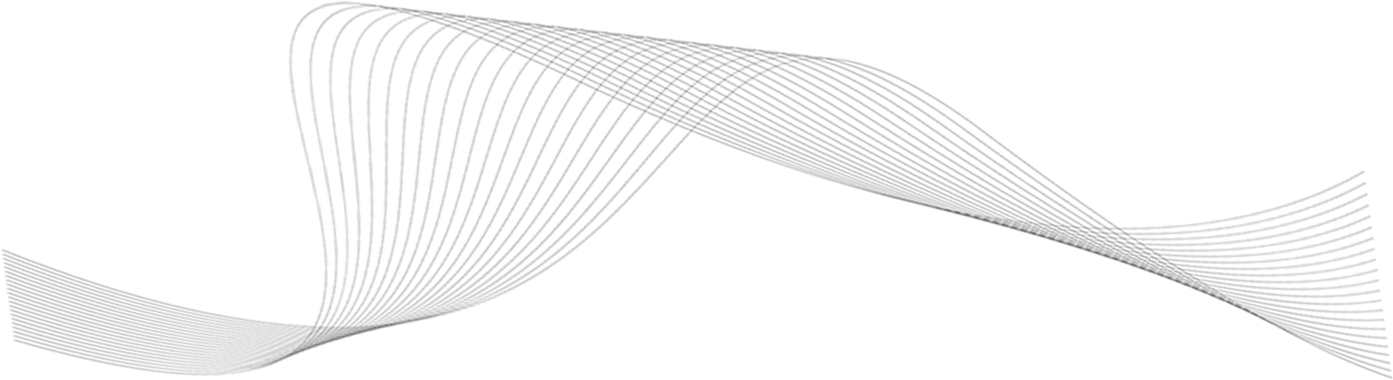 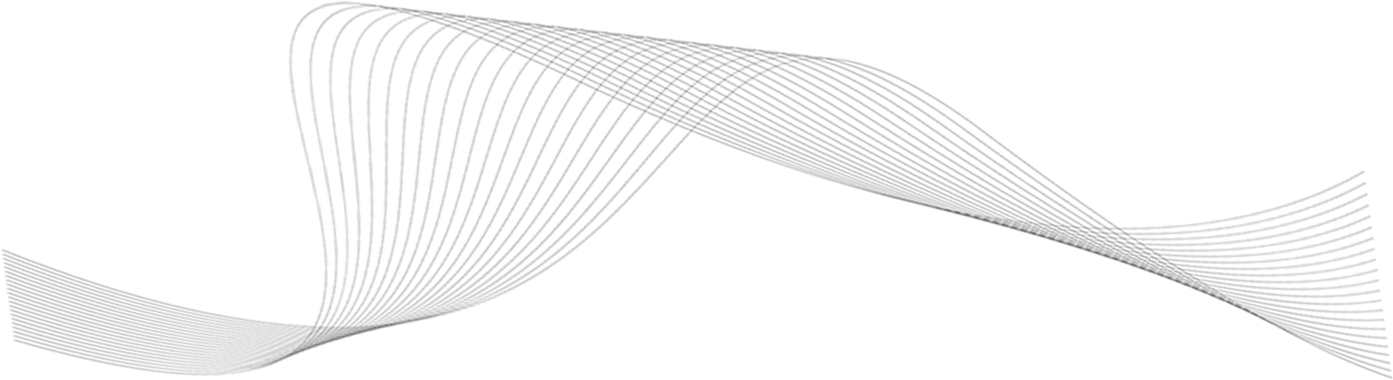 4
近期工作计划
Part 04
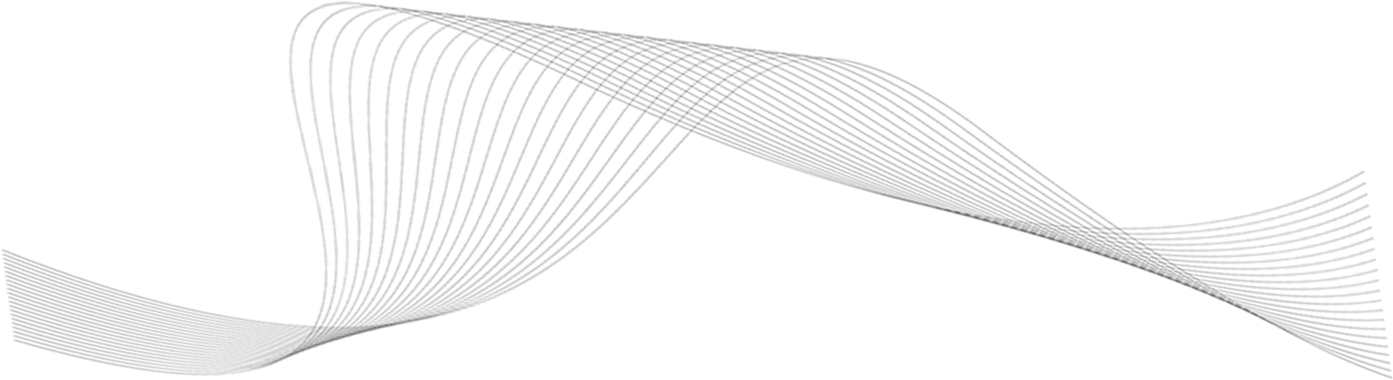 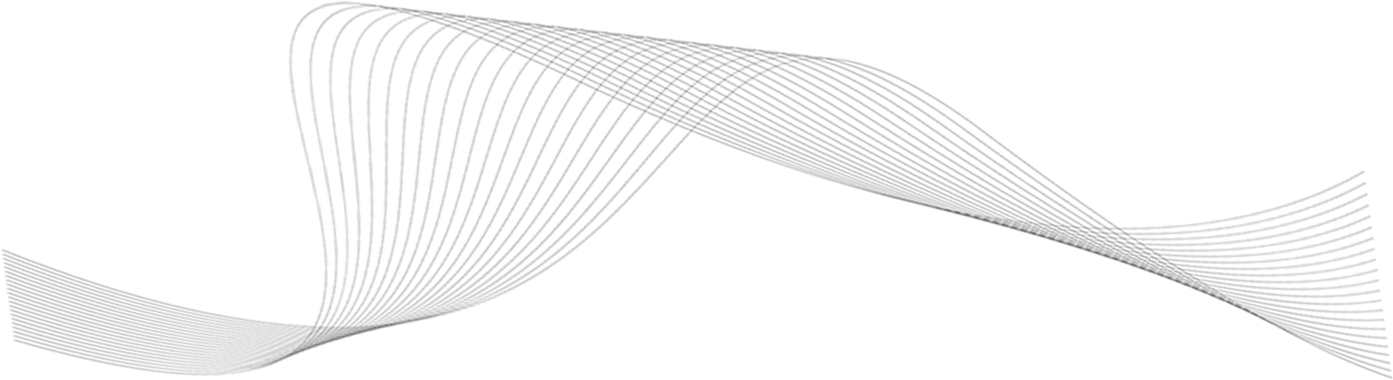 近期工作计划
ADD YOUR TLITLE ADD YOUR TLITLE
添加标题
添加标题
请在此处添加具体内容，简单说明即可，注意板面美观度。
请在此处添加具体内容，简单说明即可，注意板面美观度。
添加标题
添加标题
请在此处添加具体内容，简单说明即可，注意板面美观度。
请在此处添加具体内容，简单说明即可，注意板面美观度。
近期工作计划
ADD YOUR TLITLE ADD YOUR TLITLE
05
输入标题文本
输入标题文本
输入标题文本
输入标题文本
输入标题文本
请在此处添加具体内容，简单说明即可，注意板面美观度。
请在此处添加具体内容，简单说明即可，注意板面美观度。
请在此处添加具体内容，简单说明即可，注意板面美观度。
请在此处添加具体内容，简单说明即可，注意板面美观度。
请在此处添加具体内容，简单说明即可，注意板面美观度。
04
02
01
03
近期工作计划
标题
标题
标题
标题
标题
ADD YOUR TLITLE ADD YOUR TLITLE
请在此处添加具体内容，简单说明即可，注意板面美观度。
请在此处添加具体内容，简单说明即可，注意板面美观度。
请在此处添加具体内容，简单说明即可，注意板面美观度。
请在此处添加具体内容，简单说明即可，注意板面美观度。
请在此处添加具体内容，简单说明即可，注意板面美观度。
近期工作计划
ADD YOUR TLITLE ADD YOUR TLITLE
输入标题
输入标题
输入标题
输入标题
请在此处添加具体内容，简单说明即可，注意板面美观度。
请在此处添加具体内容，简单说明即可，注意板面美观度。
请在此处添加具体内容，简单说明即可，注意板面美观度。
近期工作计划
ADD YOUR TLITLE ADD YOUR TLITLE
80%
90%
55%
60%
输入小标题
请在此处添加具体内容，简单说明即可，注意板面美观度。
输入小标题
请在此处添加具体内容，简单说明即可，注意板面美观度。
输入小标题
请在此处添加具体内容，简单说明即可，注意板面美观度。
输入小标题
请在此处添加具体内容，简单说明即可，注意板面美观度。
近期工作计划
ADD YOUR TLITLE ADD YOUR TLITLE
标题关键字
标题关键字
标题关键字
输入您的内容输入您的内容输入您的内容输入您的内容
输入您的内容输入您的内容输入您的内容输入您的内容
输入您的内容输入您的内容输入您的内容输入您的内容
D
F
B
A
C
E
G
标题关键字
标题关键字
标题关键字
标题关键字
输入您的内容输入您的内容输入您的内容输入您的内容
输入您的内容输入您的内容输入您的内容输入您的内容
输入您的内容输入您的内容输入您的内容输入您的内容
输入您的内容输入您的内容输入您的内容输入您的内容
点击添加标题文字
ADD YOUR TLITLE ADD YOUR TLITLE
单击编辑标题
单击编辑标题
请在此处添加具体内容，简单说明即可，注意板面美观度。
请在此处添加具体内容，简单说明即可，注意板面美观度。
单击编辑标题
单击编辑标题
请在此处添加具体内容，简单说明即可，注意板面美观度。
请在此处添加具体内容，简单说明即可，注意板面美观度。
点击添加标题文字
ADD YOUR TLITLE ADD YOUR TLITLE
输入标题文本
输入标题文本
输入标题文本
输入标题文本
输入标题文本
请在此处添加具体内容，简单说明即可，注意板面美观度。
请在此处添加具体内容，简单说明即可，注意板面美观度。
请在此处添加具体内容，简单说明即可，注意板面美观度。
请在此处添加具体内容，简单说明即可，注意板面美观度。
请在此处添加具体内容，简单说明即可，注意板面美观度。
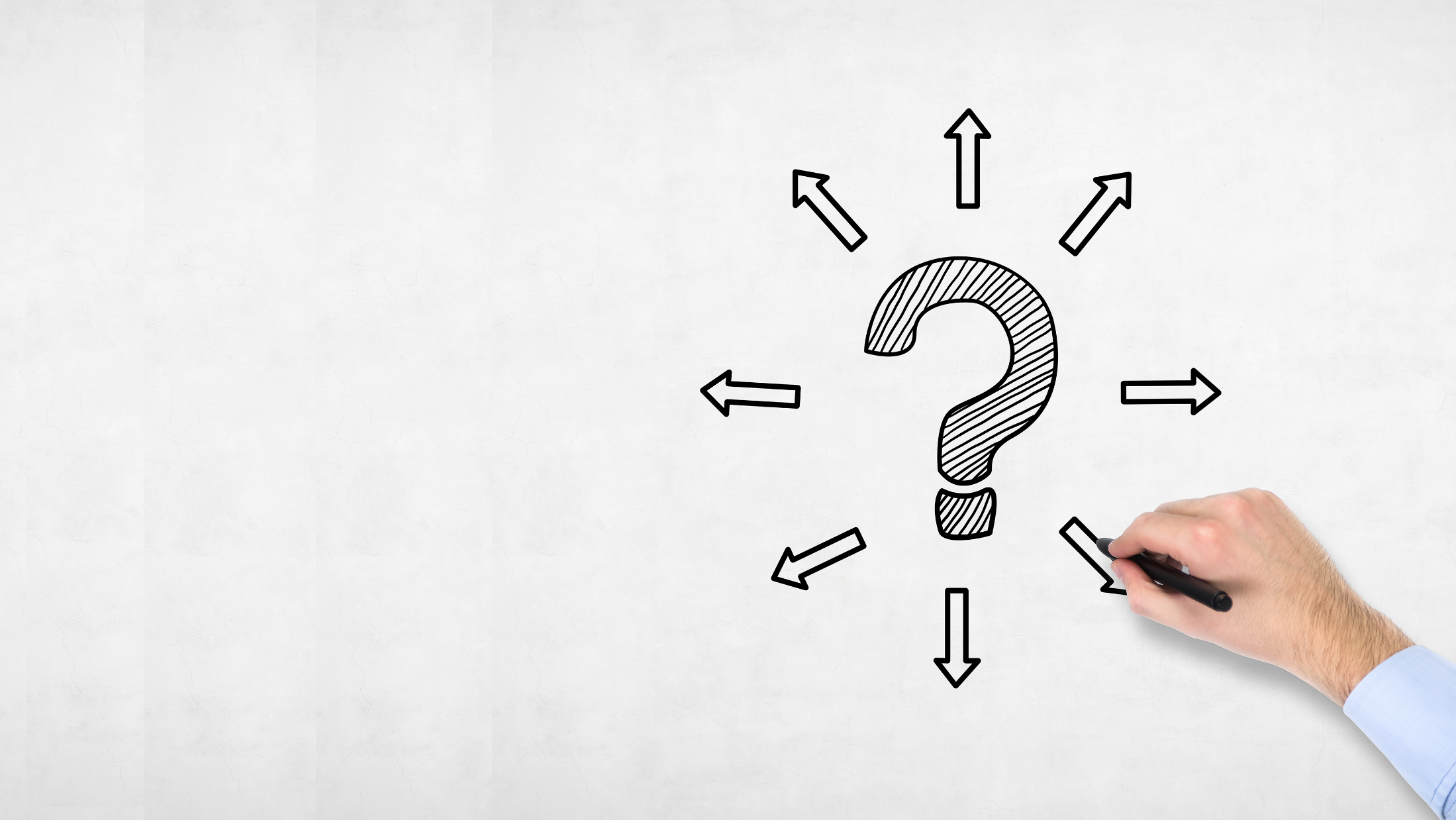 LOGO
工作汇报
工作总结/工作汇报/工作计划/工作报告/述职报告等
输入企业名称
汇报人：xxxxx
汇报时间：xxxxx